The Gastrointestinal Cells
Presentation by 
Alessandra Cipriano, Lara Dalla Libera, Francesca Di Gennaro, Alessia Pelucchi.
Digestive system and cells with microvilli
What is the digestive system?
What are its functions?
From what is made?
Cells with microvilli:
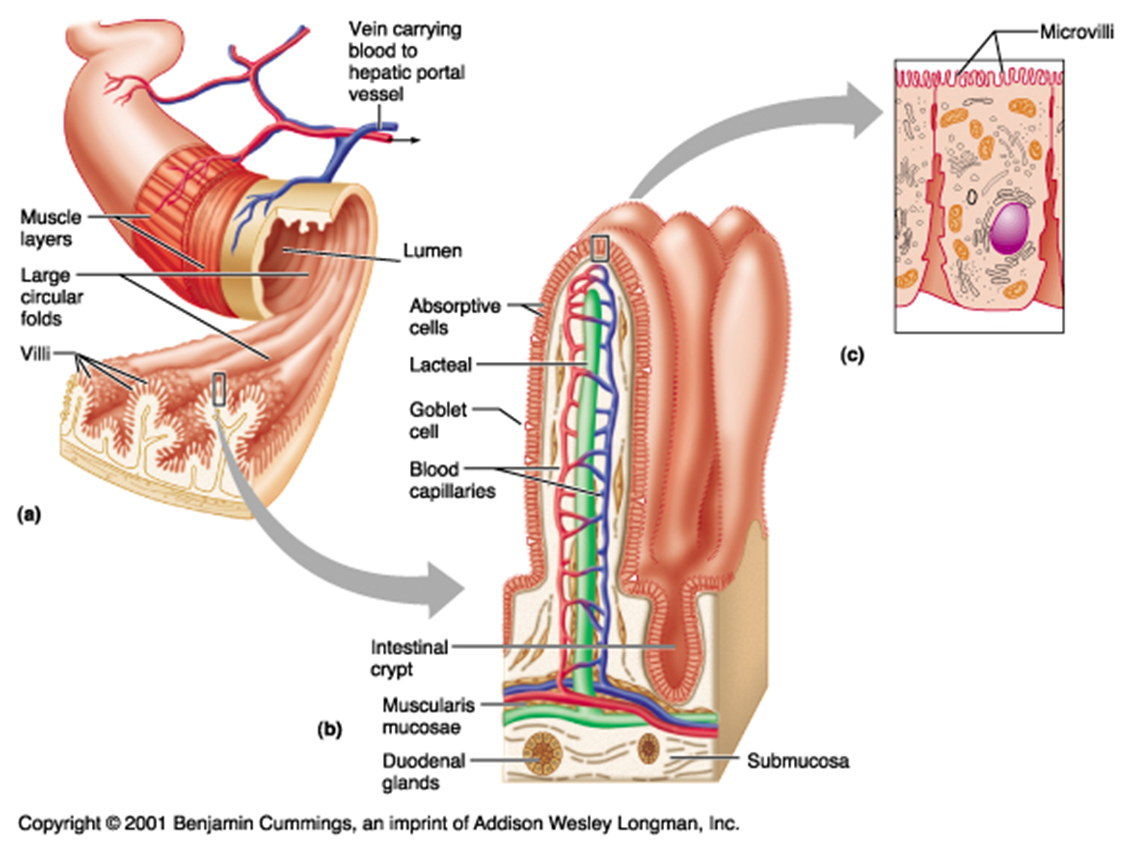 Types of tissues
Smooth and striated muscle tissue
Epithelial tissue
Connective tissue
Gastrointestinal pathologies
Gastritis
Peptic ulcer
Gastro-esophageal reflux
Barret's esophagus
Celiac disease
Cancer of the stomach and esophagus
Appendicitis
Main Treatments
Natural cures
The cause of most diseases
Pharmacological treatments
Antacids
Inhibitors
Protectors of the gastric mucosa
Antibiotics
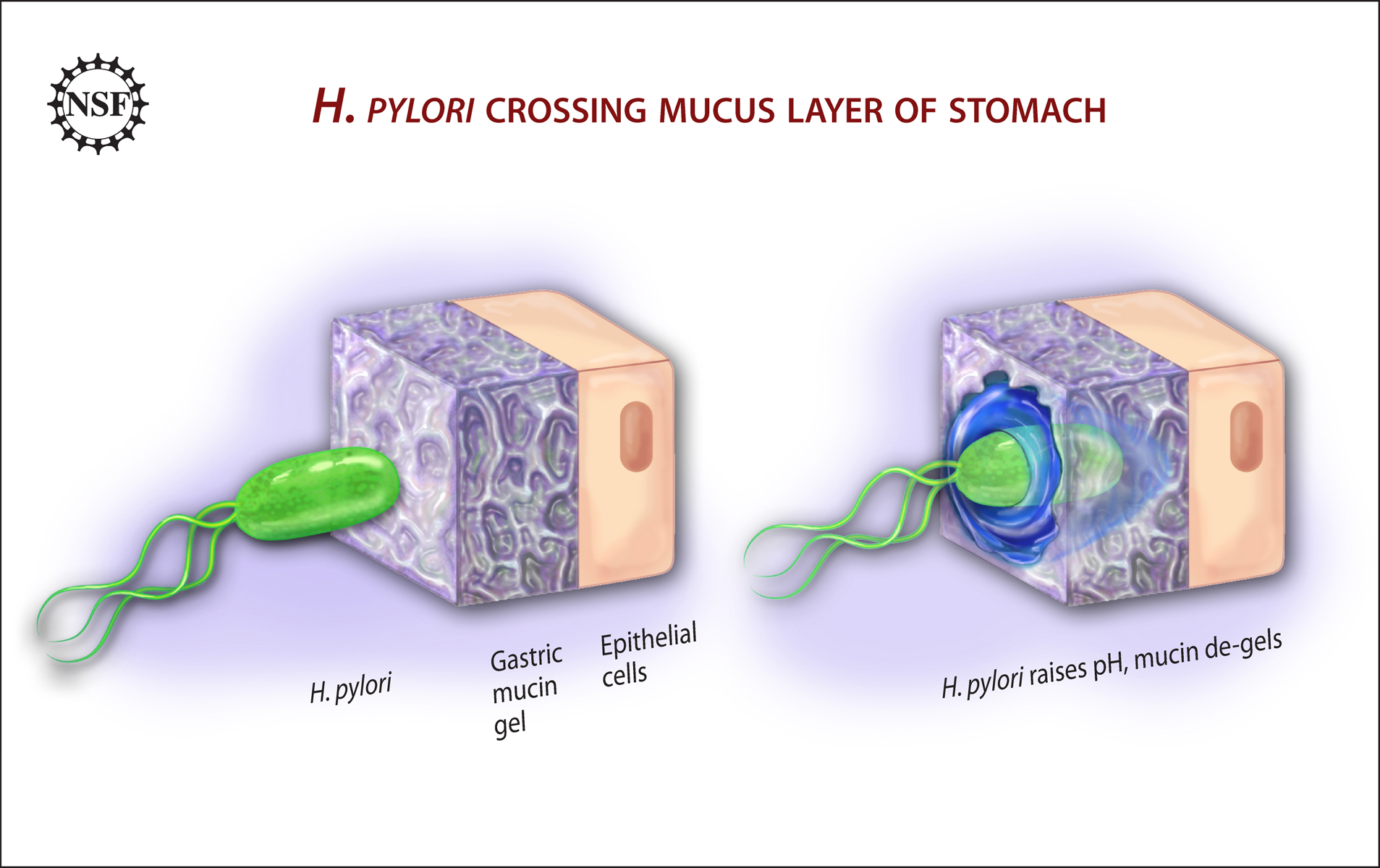 Aloe vera gel
Chamomile 
Liquorice 
Peppermint 
Malva
Thanks for your attention